Student VM Cloud SystemEng Stu Cloud
Engineering Computing
University of Waterloo
March 2024
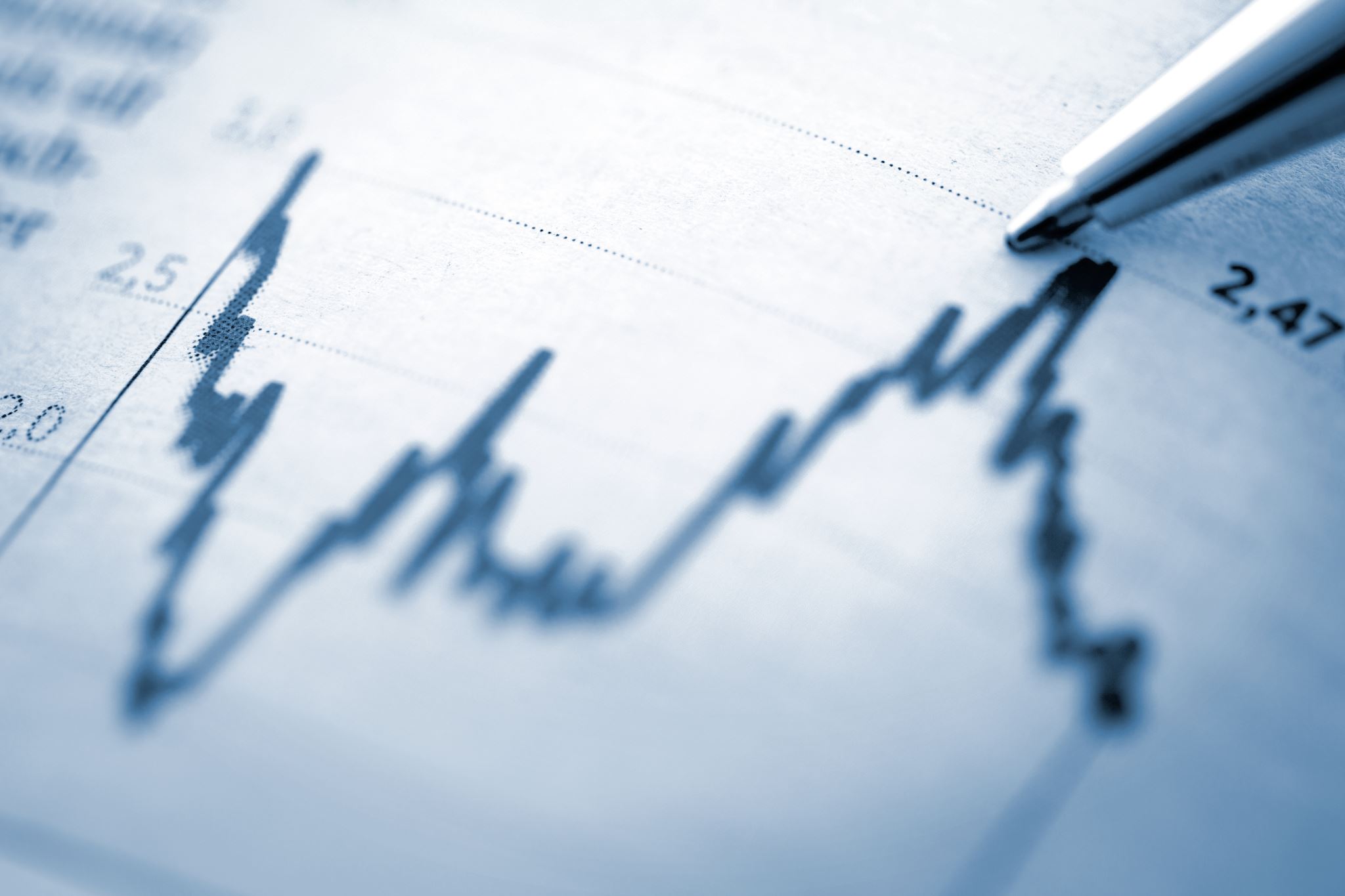 Initial Need
There is a present and growing need for virtualized Linux in the student environment

4th Year Capstone Projects 
SE, ECE, Tron, SYDE, MGTE, etc
Many students renting VPS hosting solutions at $10-$50 per month

Robolab 
robot control works best under Ubuntu
Students installing VirtualBox has not been great

IDEAS Clinic

Student Teams
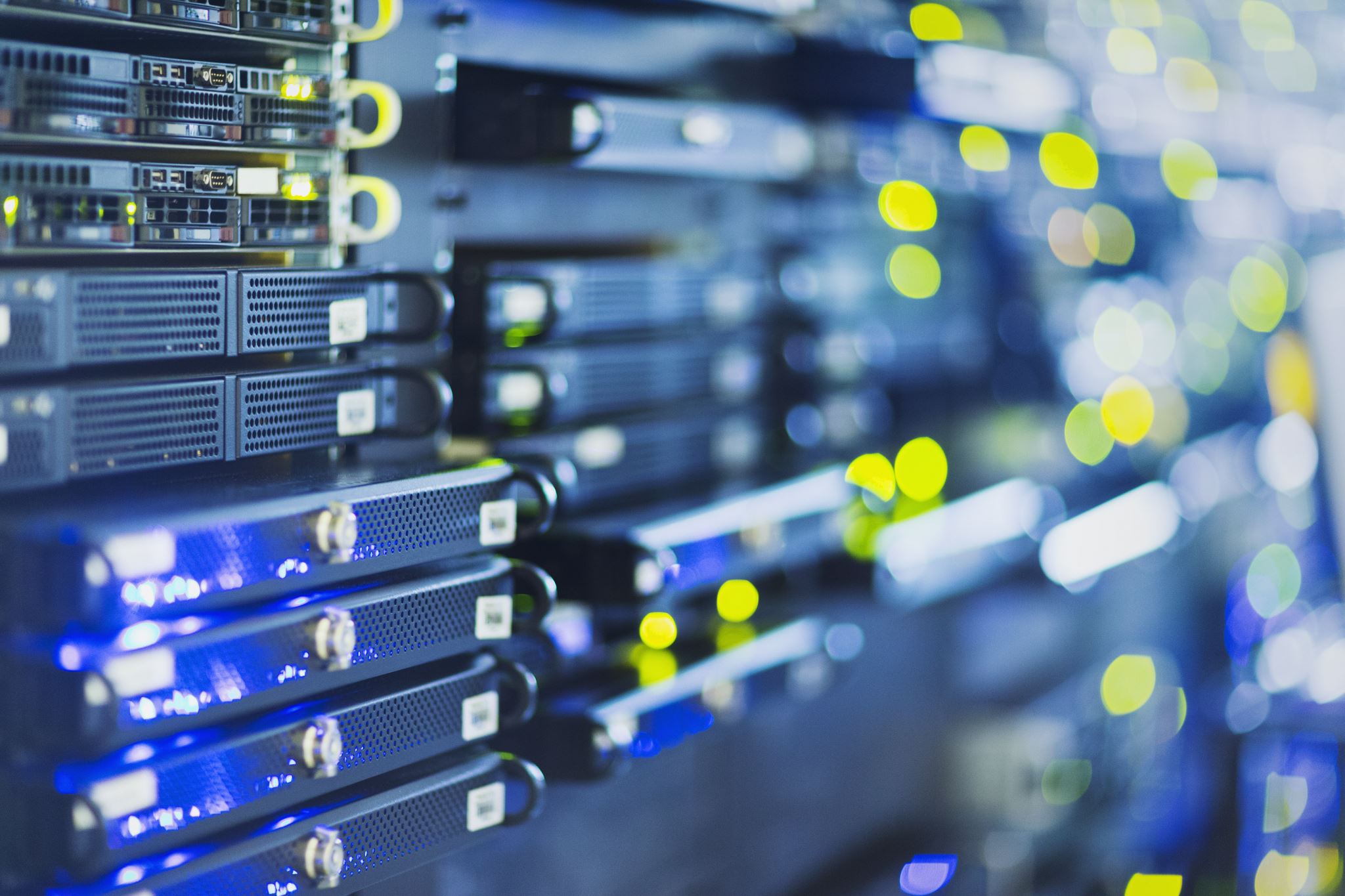 Eng Stu Cloud Engineering Student Cloud
A student private VM Cloud capable of many concurrent users
A virtual environment to supplement Windows student labs and typical Windows/Mac laptops with 
A Unix/Linux based environment 
Persistent access
longer than logins
Ability to customize configuration with software and settings
Padded environment
more secure than open access systems
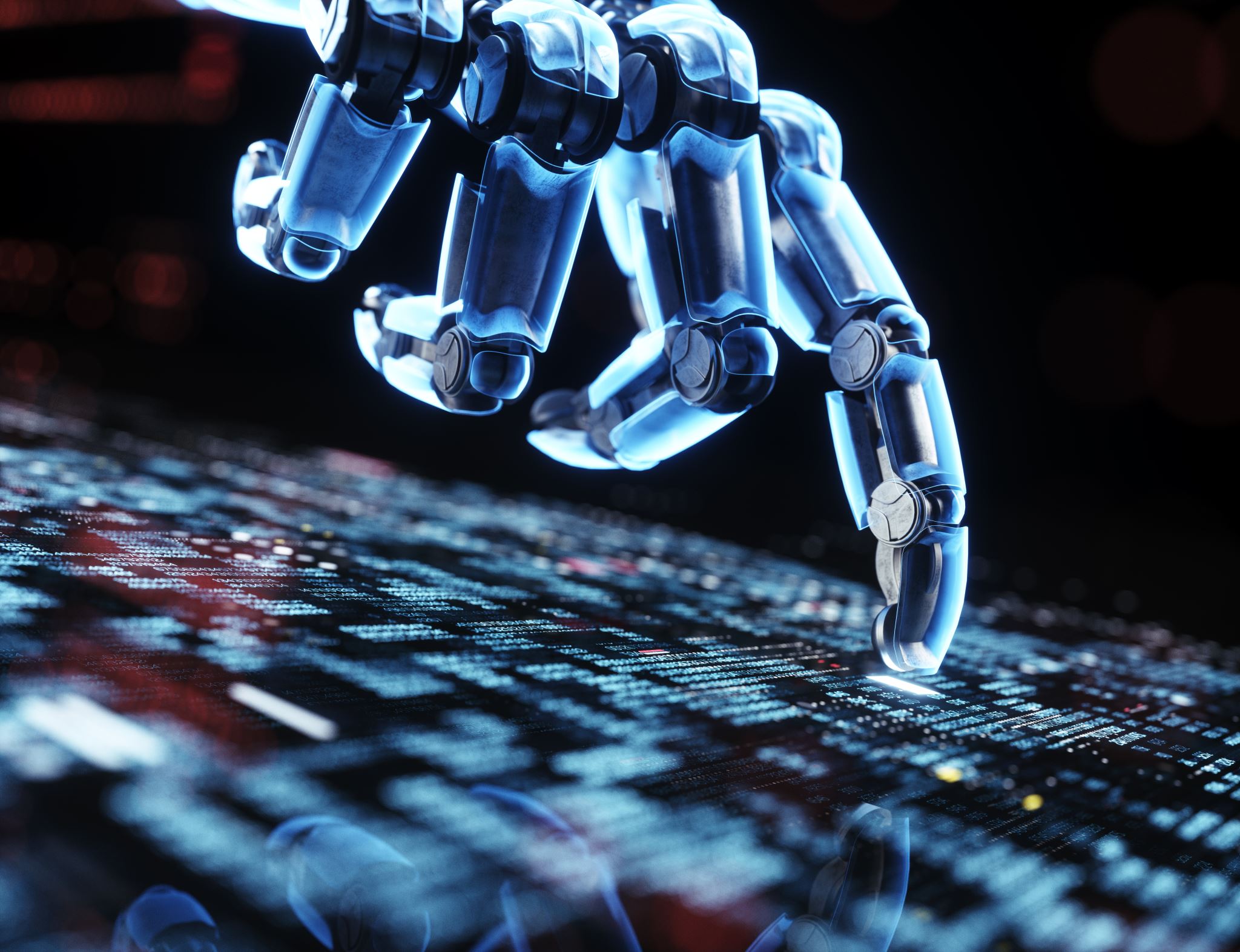 What it is, is not…
It is general purpose and persistent
Web serving for on campus
Robotics control
Automation
campus-network accessible (more than wifi)

It is not:
High performance
Compute Intensive
Matlab or Solidworks
GPU-enabled
A free-for-all
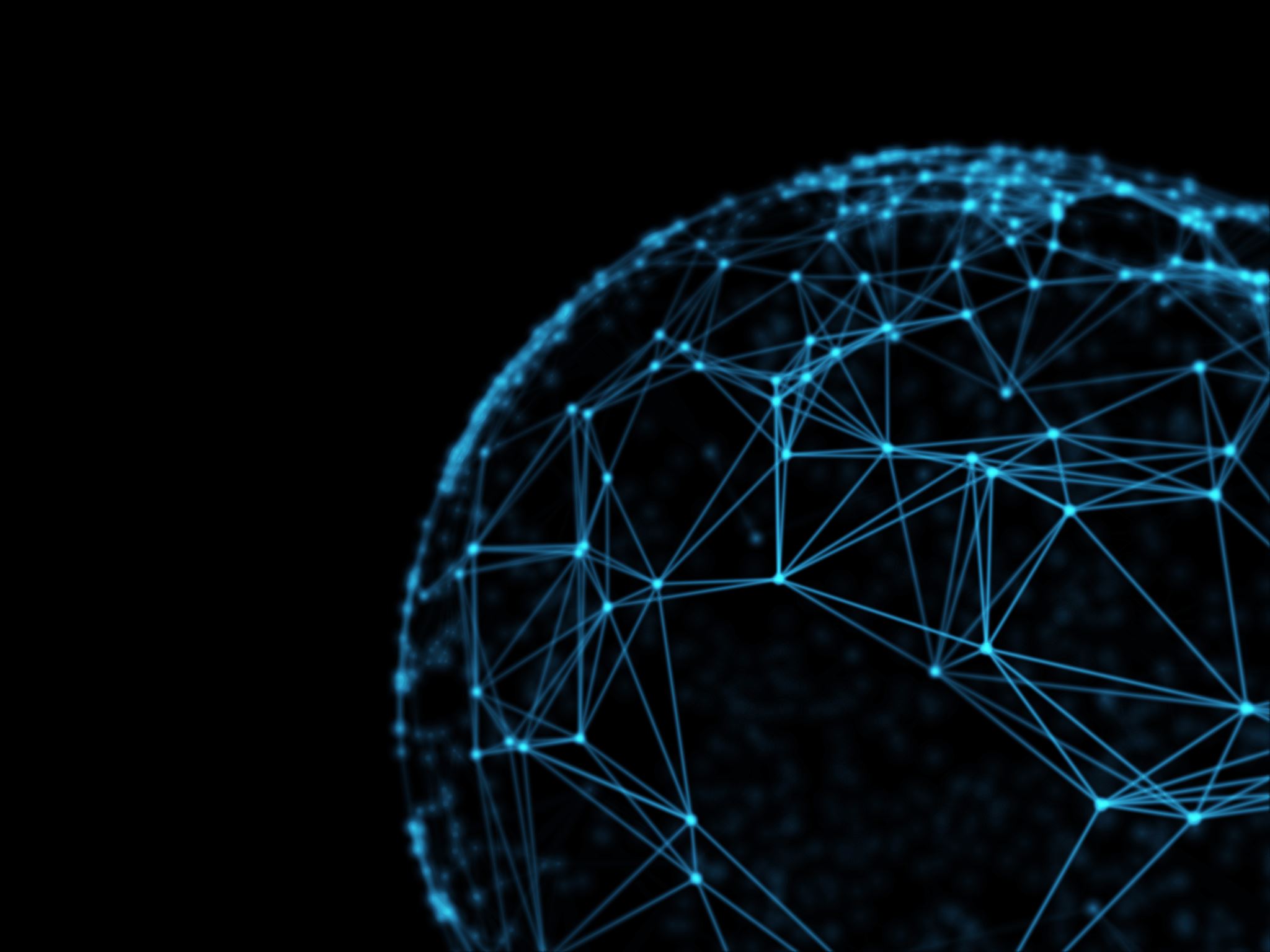 What we would provide
Ubuntu (or other popular) Linux VMs
CPU – typically 1 or 2 vCPU units (cores)
RAM - 4 to 12 GB
Disk storage (some backups) of 20GB or more
Network access – campus only (private subnet)
Virtual SSL web site – mapping their web space into something like https://engstu/userid/...
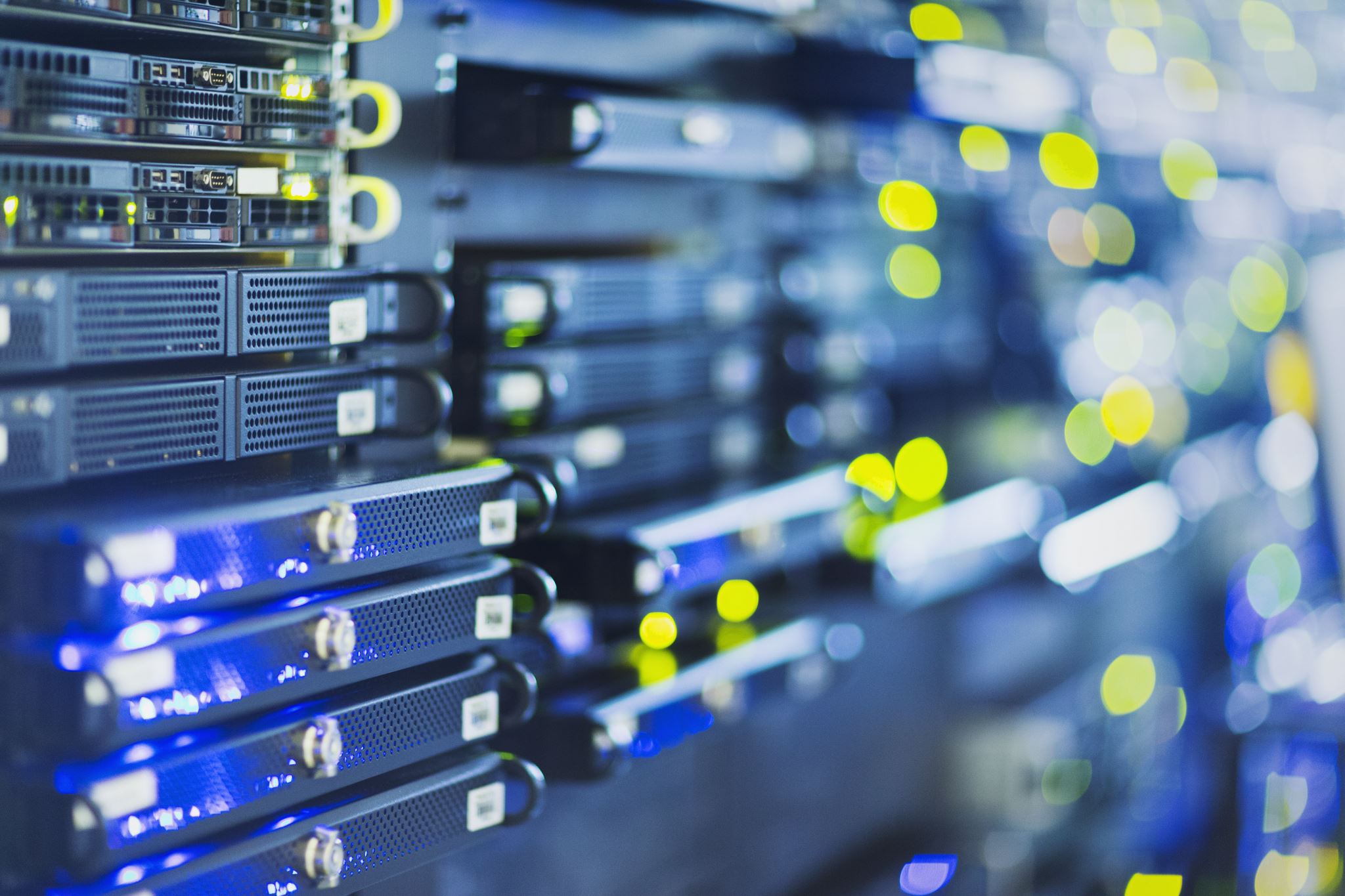 Rules
Standard campus rules:  https://uwaterloo.ca/information-systems-technology/about/policies-standards-and-guidelines/campus-computing-and-network/guidelines-use-waterloo-computing-and-network-resources
Furthermore
No attempt at hacking other systems or this system, or disrupting others
No game or video distribution servers without permission from Director, Engineering Computing
No re-exporting to off-site using tunneling technologies
No constant benchmarking or other wasteful activities
Engcomp userid/ssh key must not be disabled, we need to come in to fix in an emergency
Software must be kept current (apt-get update; apt-get upgrade)
Individual VMs will be suspended or terminated if violations
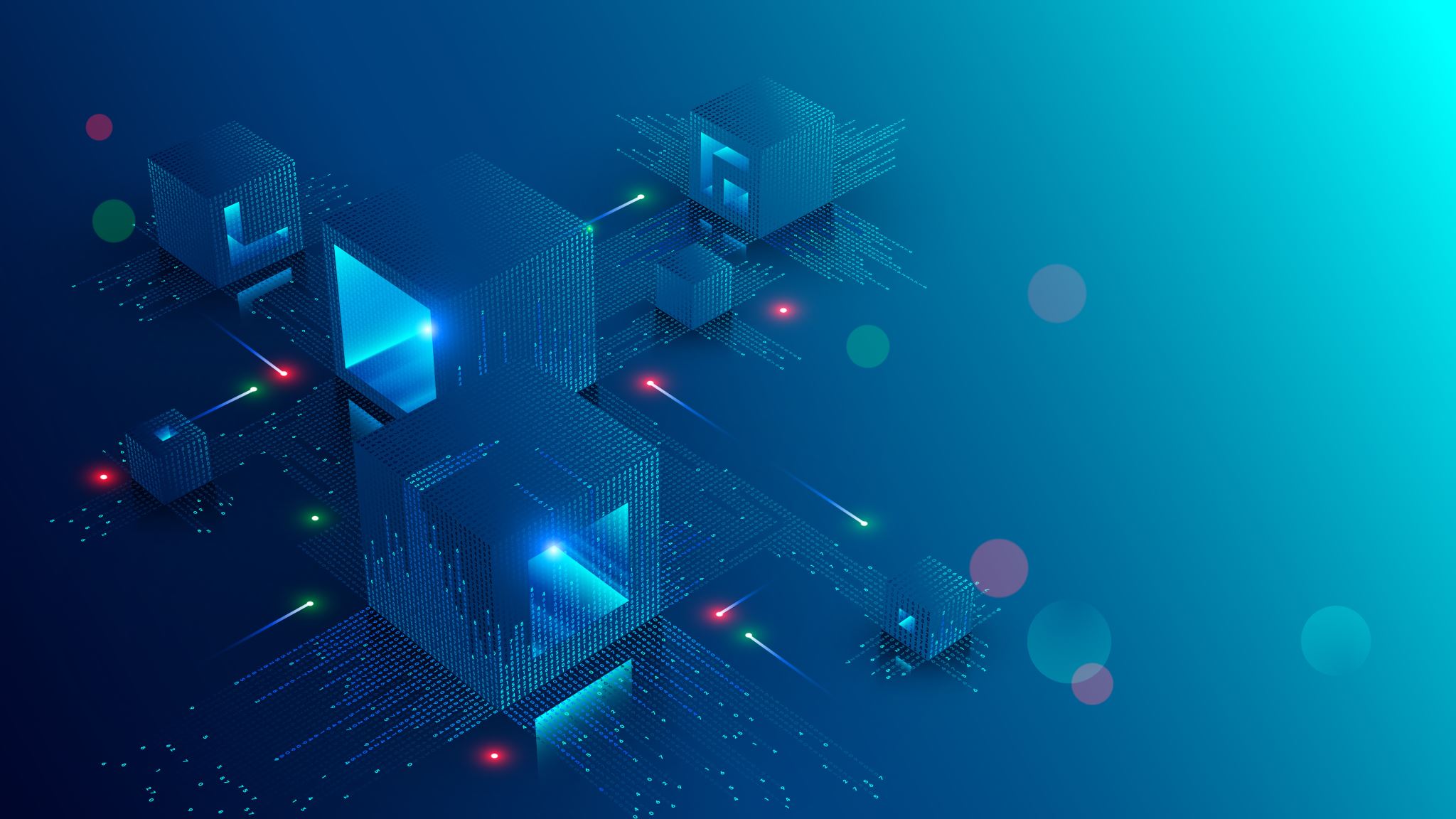 Proposed Technology
ProxMox – like VMware but Open Source (Debian/ZFS/Qemu, etc.)

Hypervisor / Cloud solution – multiple boxes act as one coherent system – growable in increments

GUI and shell script controlled, GUI generates log of script commands.  We would mostly use shell scripts and automation

Includes VMotion-like VM migration among nodes (individual/bulk)

Offers Cloud-init
configures VMs at initial boot time
Grows VM disk easily if we decide to grant more storage

Fine level access control
Can limit read/write performance to disk, network, firewalling, CPU cycles on the fly
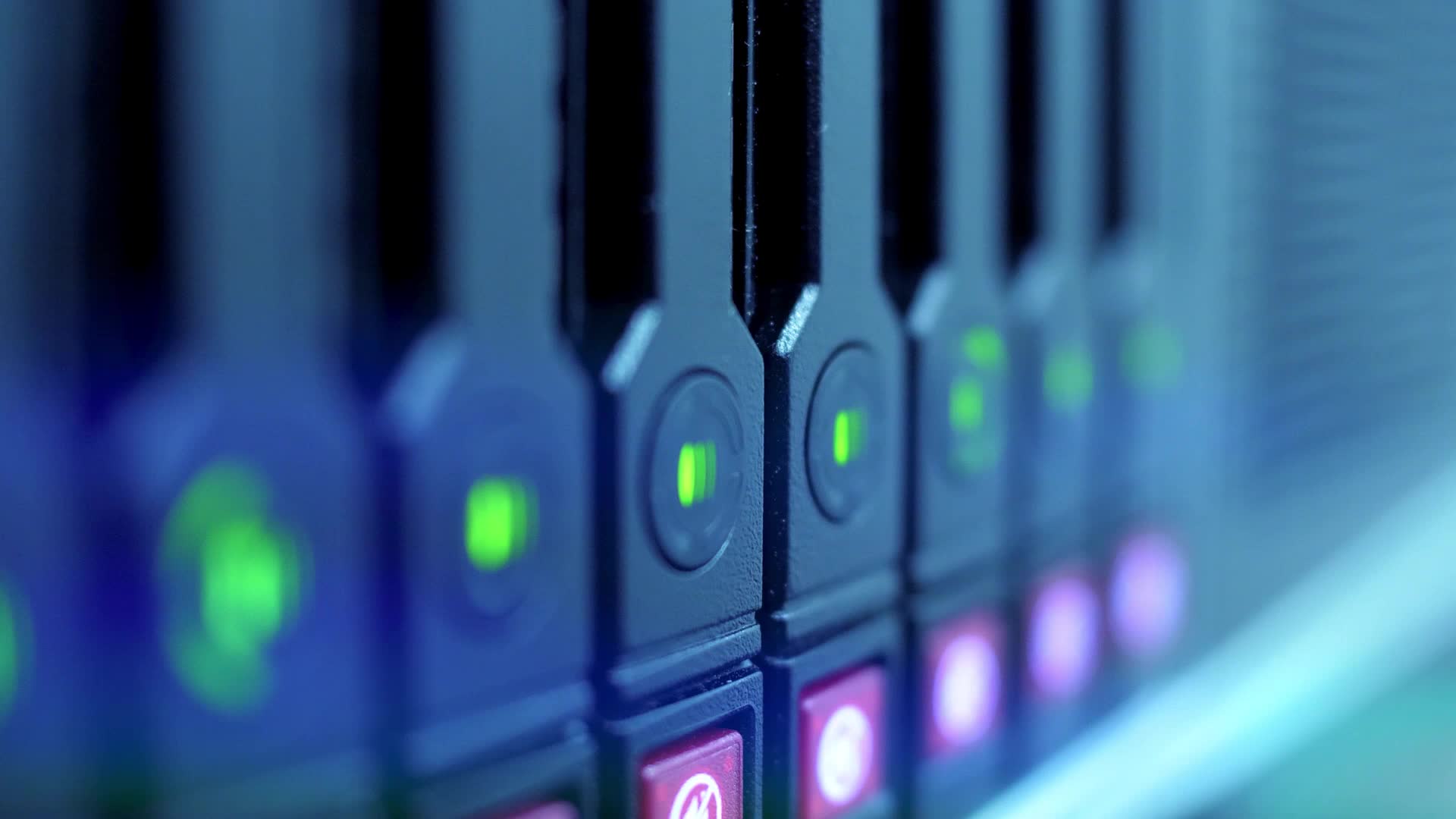 Hardware
Cluster of Xeon based servers
Initially two servers
Each with
2 CPUs per server 
20 real cores (and 20 hyperthread) per CPU
512 GB RAM
20 TB of usable ZFS SSD storage (6 x 4TB)

Giving us a cluster with:
80 full cores, 80 hyper-thread cores (Xeon)
1024 GB RAM
40 TB SSD
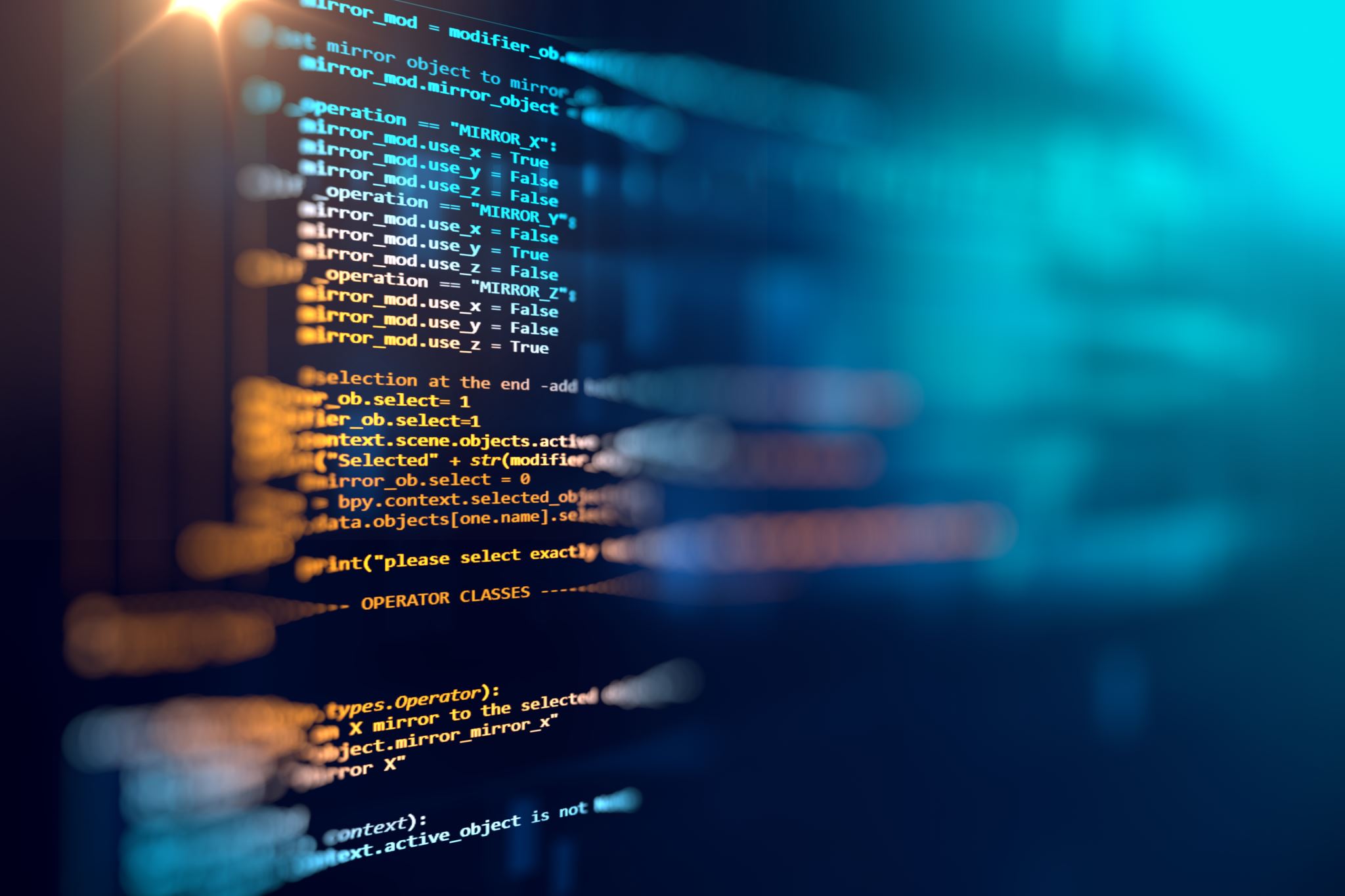 Software Stack
Proxmox (Debian linux virtualization with ZFS for user storage)
Ubuntu for user VMs
SentinelOne and Qualsys for security
Graphana – monitoring of resource usage by node and user
Authman – campus SSHkeys system that provides centralized SSH keys support
Real-time resource monitoring
Real Time Monitoring and AlertsWith Grafana integration
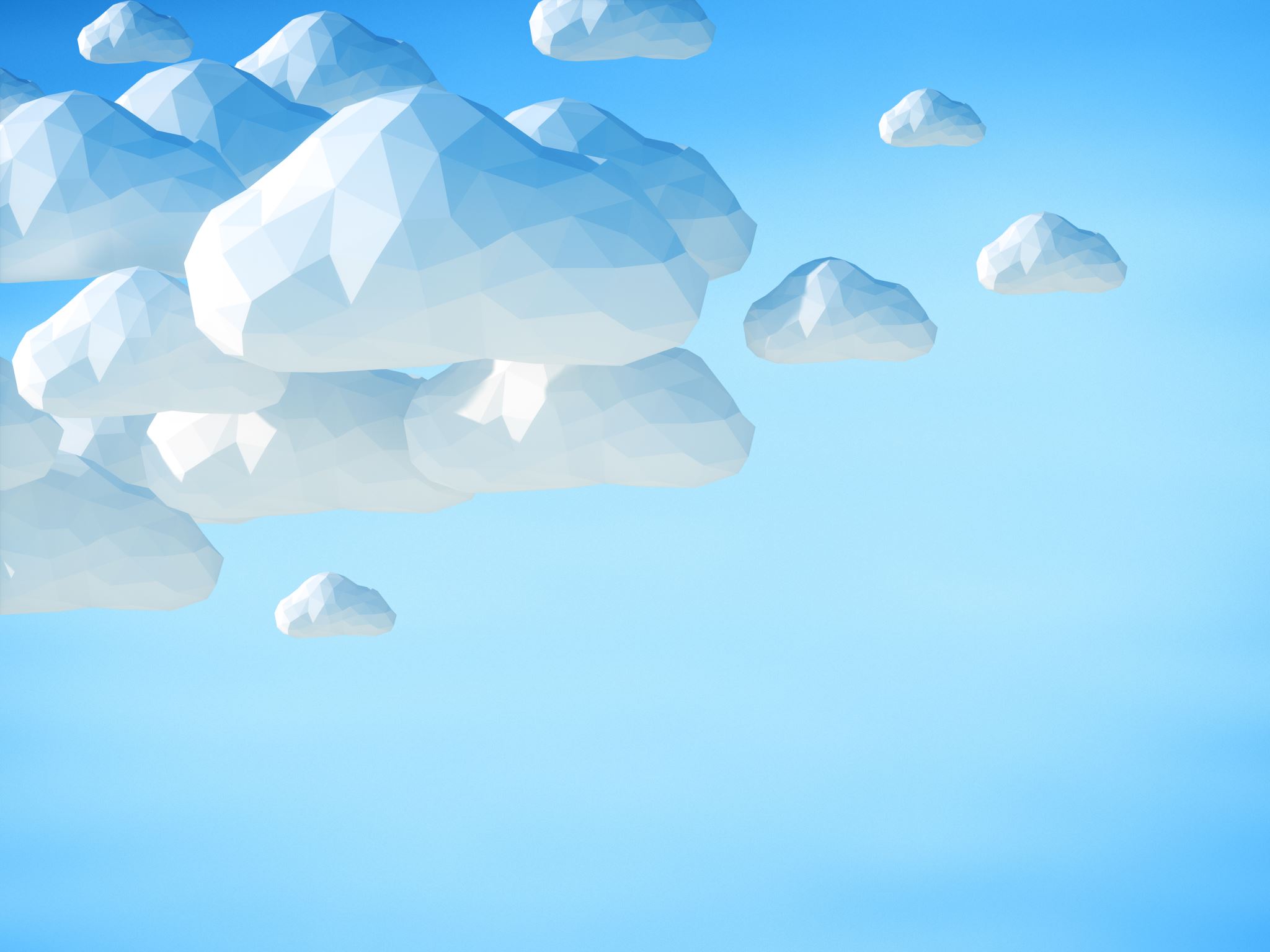 Cloud-init
System is pre-installed Ubuntu cloud-init image 
Dynamically resizes disk if we decide to add additional capacity to a given user.
Users free to use apt-get or other methods to get installation packages
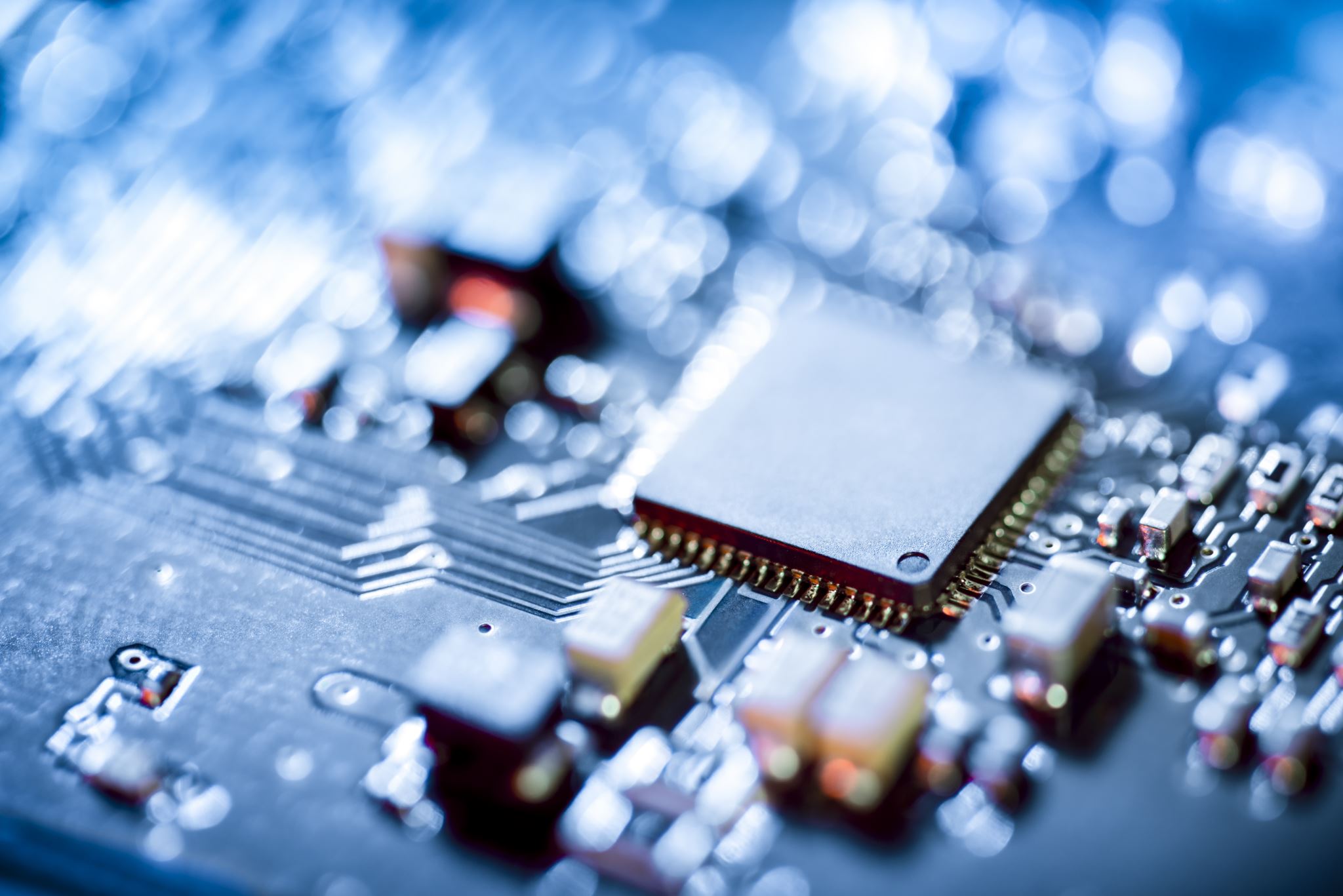 Resource Allocation
Efficiencies gained by shared resources.
Disk is relatively cheap.  But ZRAID redundancy and backups mean we must have roughly 2.5 times the formatted disk capacity.   So 20 GB user space consumes 50 GB of total storage.  Less if we enable ZFS compression.
Memory is a somewhat shared resource. Most VMs don’t use 100% of available RAM 100% of the time.
vCPUs are usually less than 1:1 with real XEON CPU cores
Not every VM is active and busy 100% of time
Not every VM’s software is busy processing all the time
Processing is suspended while data transferring to/from disk
Xeon Server CPUs are faster than general performance CPUs
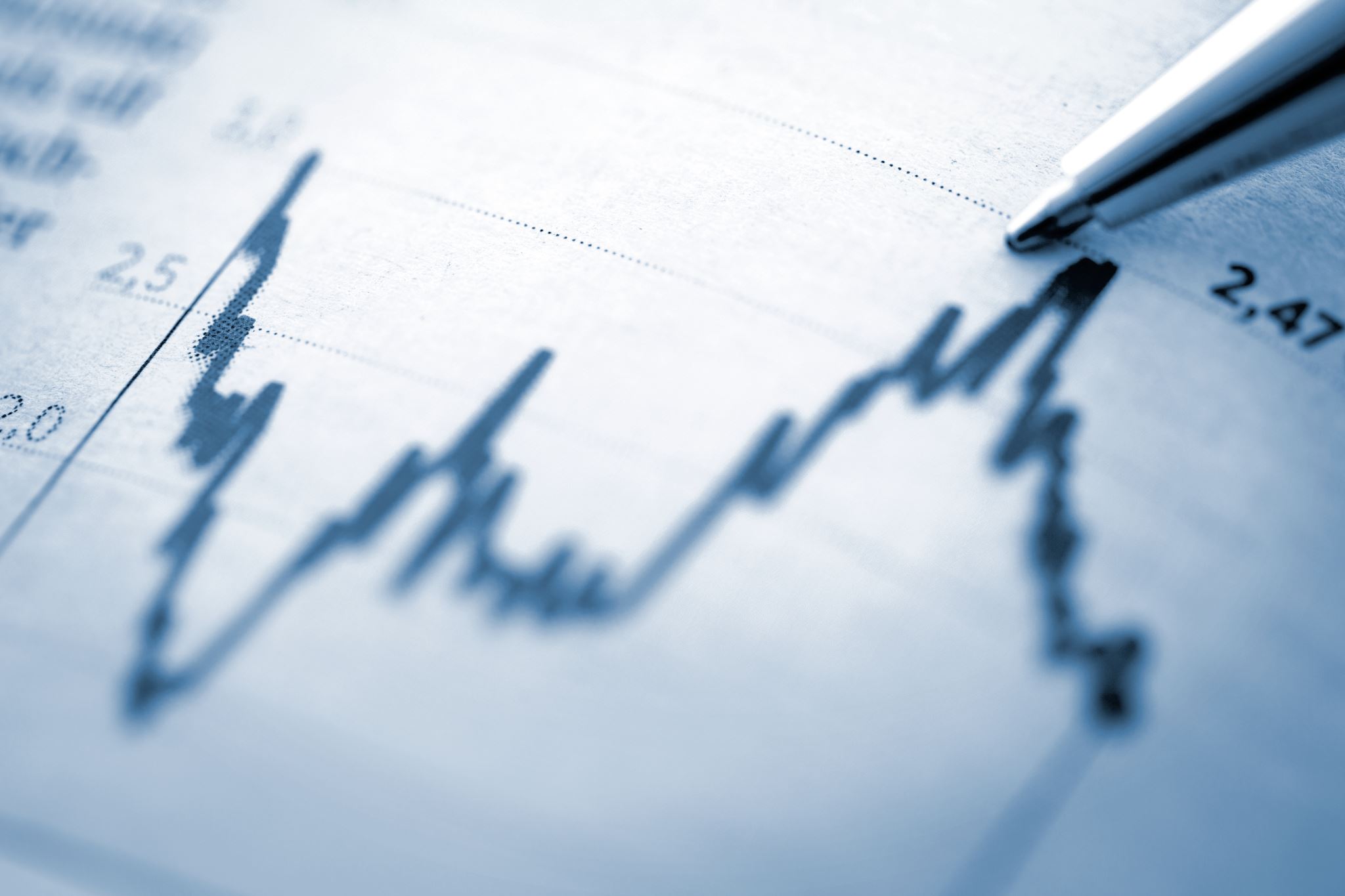 Cost Expectation
Average hardware cost per user VM is expected to be about $15 per term or less, assuming 
Four year life of server farm
Reasonable 20% oversubscription of CPU cores
Running at full enrollment capacity

Students typically pay $100 per term for similar experience off-campus without access to UW resources
User Experience
Professor or Advisor supply a list of WatIAm’s or Student numbers or Course Code / Section number.  We suggest a few day lead time…
EngComp create the Cloud-init VMs for new users 
each user gets only one VM shared among all courses
The VM is provisioned – takes about 5 minutes each to create/update, but there could be delays and backlogs of all sorts, earlier enrollment recommended
EngComp Emails each user with their pointer to AuthMan with private SSH key and VM name which they can use with any SSH client to access their system.   They can add GUI if needed.
The system is available for a defined period of time (end of term, or until graduation for 4th year) for the user
The VM is accessible on campus, or virtually with HTTPS
Apt can be used to install most Linux packages easily
The account owner is notified by Email when the account will be decommissioned with 1 month grace period
The VM data is kept dormant for an additional month, then deleted to recover disk capacity
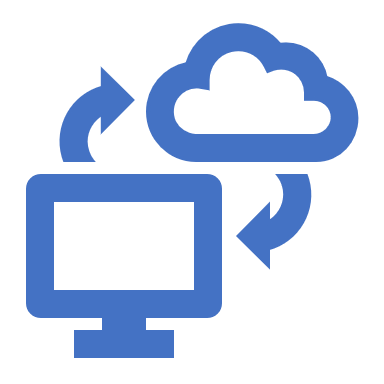 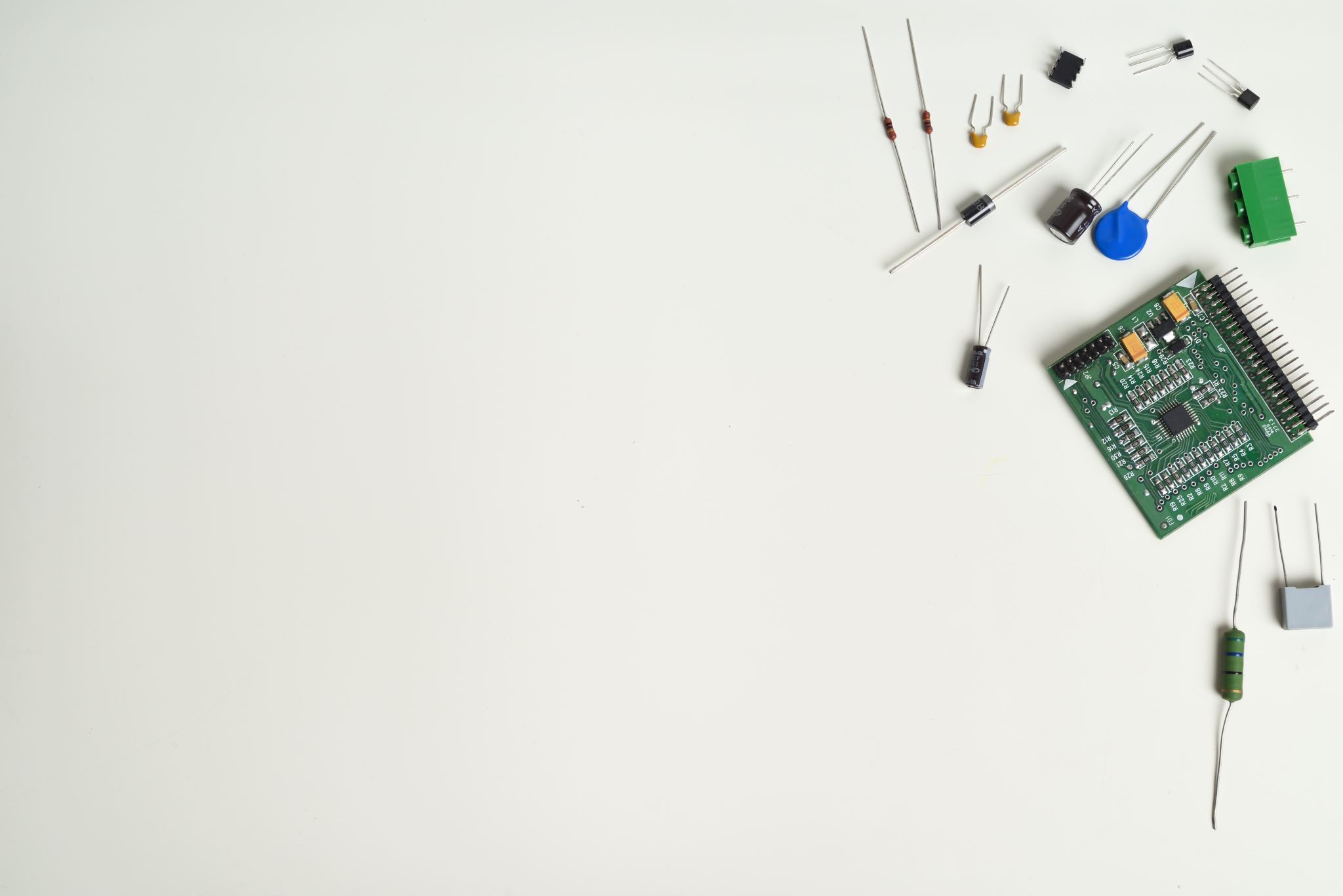 Maintenance
Various ways to measure and manage load, find hogs, limit usage
Use Grafana to monitor and send alerts
Cluster has multiple hosts for growth and for servicing system 
VMs can be easily migrated within cluster at full network speeds
During migration, disk snapshot copied, then changes, so actual VM downtime is often 1 or 2 seconds per VM
Hardware maintenance or rare OS reboots can be performed when VMs migrated without impacting most user activity
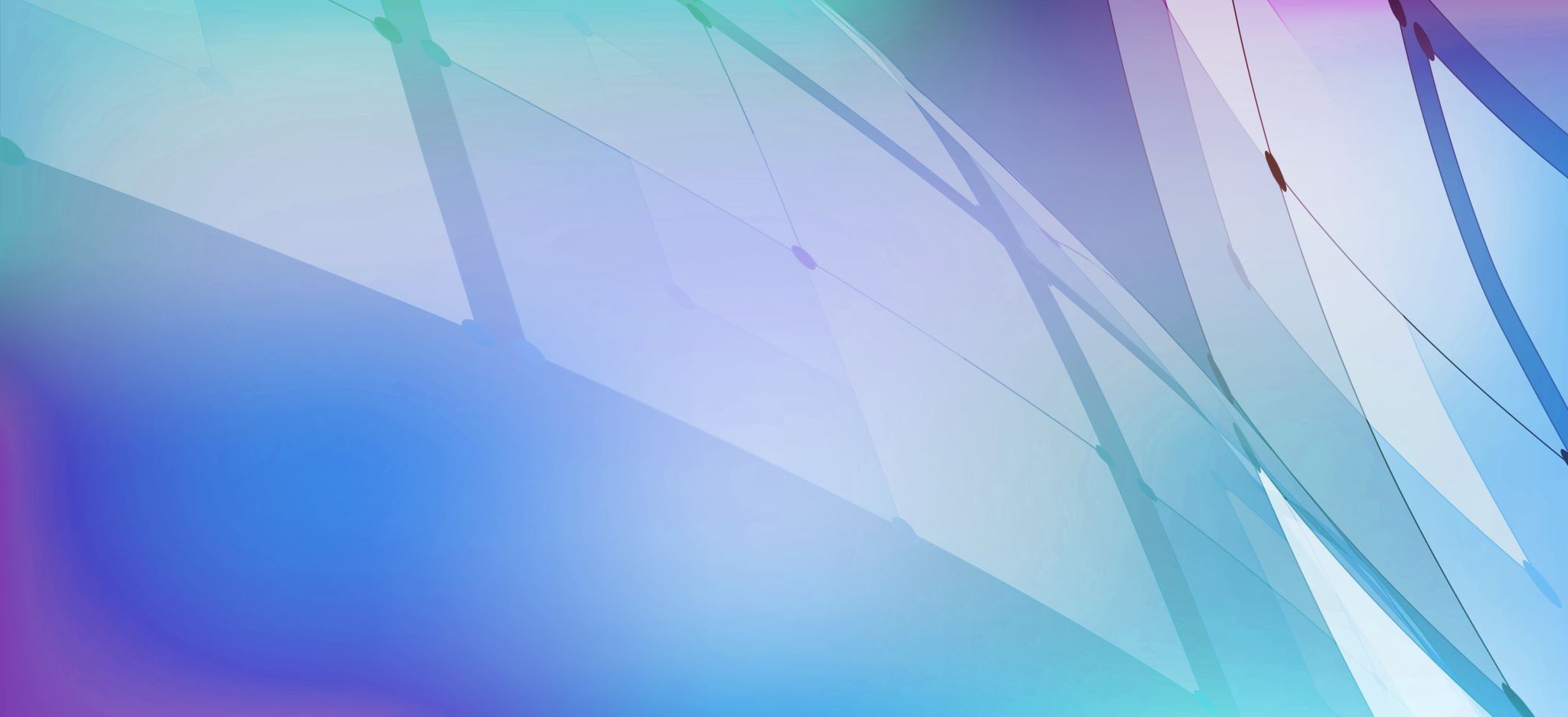 Windows Versus Linux VMs
Technically, we can successfully host Windows, but:
Local MS licensing precludes this without significant additional expense
Most users have Windows or Mac+Parallels, so not needed
Windows 11 needs 2 cores, 4GB RAM, 64GB disk minimum
Each Windows 10 VM uses 2 to 4 times the resources (memory, disk, cpu) of basic a Linux VM
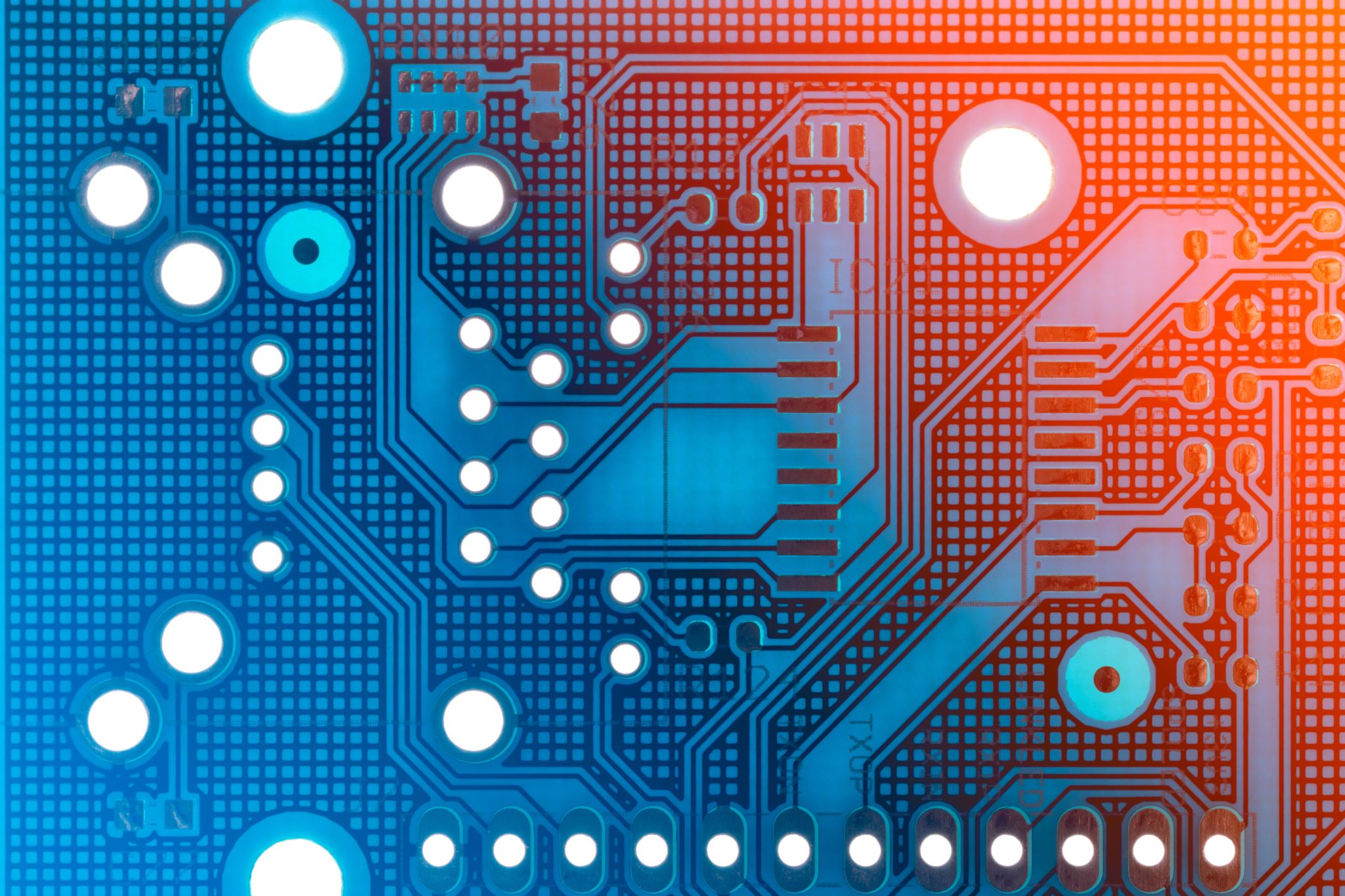 Getting Started
We are starting with initial investment from the Faculty of Engineering

Great for WEEF proposal on upgrades once proven
Impacts large number of students
More efficient than buying individual PC boxes
Timing
December 2023 – March 2024
test system deployed, proof of concepts
VM creation automation, management issues, capacity planning, cost estimation, virtual web hosting testing
Quote requests issued

March 2024
Production hardware acquired

Late April 2024
Testing on production hardware

May 2024
Production use begins
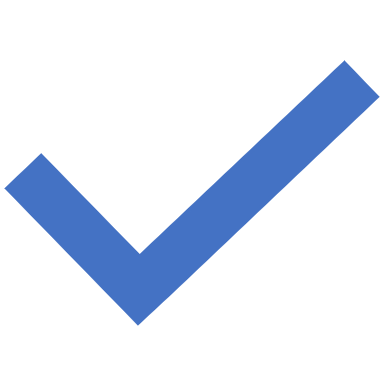